Cesta Tam a zase zpátky
Setkání KŠKP 19.05.2023
Mgr. Lukáš Kohoutek
Základní škola Mukařov – 2 roky ředitel
Jules a Jim, z.ú. – 6 let ředitel, vedoucí specializačního studia pro ŠMP, lektor DVPP, šetření šikany
Česká koalice proti tabáku, z. s. / AdiPoint, z.ú. (Národní linka pro odvykání) – 9 let prezident
Lektor OSV a PPRCH (VPP, SPP, expertní úroveň - DVPP, ŠMP) – 12 let
Národní pedagogický institut ČR – koordinátor PS kyberprevence
Skautský vedoucí – 5 let

Mgr. KTF UK – Katolická teologie (SZZ: pedagogika a psychologie)
FF UK – Psychologie (2 roky)
1 a 2 LF UK – Všeobecné lékařství (2 roky)
Studium pro ředitele škol (100 h), Zavádění formativního hodnocení I a II (16 h), Kompletní krizová intervence (152 h), Motivační rozhovory (60 h), Poradce pro výživu (120 h), Diagnostika třídy – B3/4 (8 h), Léčba závislosti na tabáku ČLK (8 h), Mentorský kurz (40 h), Hodnotové vzd. S. S. C. Mooney (16 h), Sebezkušenost (228 h), Bezpečné klima v českých školách (64 h)
Poradce pro výživu, Masérský kurz, ZZA

Publikační činnost: Školní poradenství pro praxi, Řízení školy
Konferenční činnost: PPRCH, ŠJMS, PFPP, AT konference…
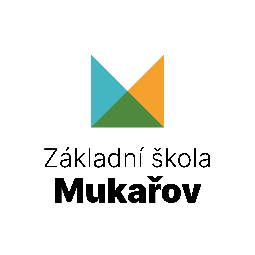 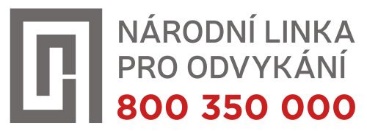 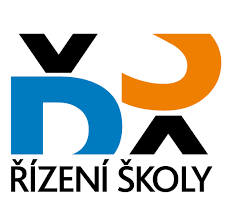 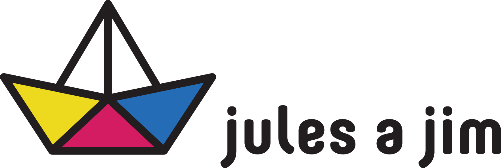 Unikátní know-how
přes 10 let expertní zkušenosti v PPRCH + ředitel ZŠ
propojení osvědčených preventivních postupů a ředitelské odpovědnosti (vč. legislativy)
postupy prověřené ČŠI a OIP
zkušenost s komunikací krizových situací (žáci, rodiče, zřizovatel)
detailní vhled do nastavení systému PPRCH ve škole
zaměření na efektivní postupy (účelné, rychlé, hospodárné)
rychlé zorientování v situaci/problému + konkrétní poradenství
zužitkování zkušeností z projektu IKAP zaměřeného na šikanu
služby
Vzdělávání
Prevence očima ředitele školy (8 h) – ředitelé, zástupci, pracovníci ŠPP
Šikana – prevence, identifikace, šetření, řešení (24 h)
pro OMP
pro ŠMP v rámci obvodu PPP / ORP
Šikana – identifikace a prevence (10 h) – celé sbory
Specializační studium pro ŠMP se sebezkušeností (346 h) www.metodikprevence.cz
Poradenství vedení škol a ŠMP
Diagnostika klimatu třídních kolektivů a šikany
Intervenční vstupy (selektivní / indikovaná prevence)
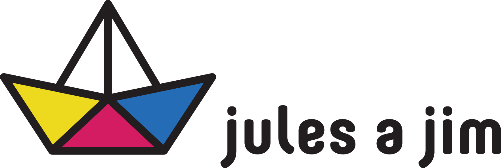 Prevence očima ředitele
zpracování konkrétních situací
osvědčené postupy pro typické situace
nastavení procesů a řízení ŠPP
přehled povinné dokumentace a její optimalizace
přehled legislativy a povinností ŘŠ v oblasti PPRCH
Šikana – prevence, identifikace, šetření, řešení
program pilotovaný v rámci IKAP Praha
3 dny (24 h)
seznámení s fenoménem
nastavení systému ve škole – prevence i šetření
dokumentace a legislativa
postupy pro šetření a řešení v 1. a 2. stadiu v rámci školy
postup pro podezření na průlomové a pokročilé stadium
Kontakt
Mgr. Lukáš Kohoutek
lukas.kohoutek@gmail.com
608 184 785